Герои космоса
презентацию подготовила 
учитель МОУ «СОШ №5» г. Ухты
Кальсина М.В.
Ю.А.Гагарин.На космическом корабле «Восток» облетел Землю за 108 минут
Алексей Леонов – первый лётчик-космонавт вышедший в открытый космос
РепродукцииЛетчика – космонавта СССРдважды Героя Советского Союза А.Леонова
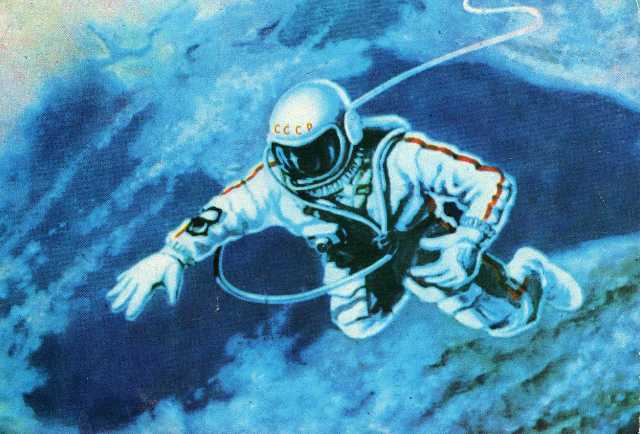 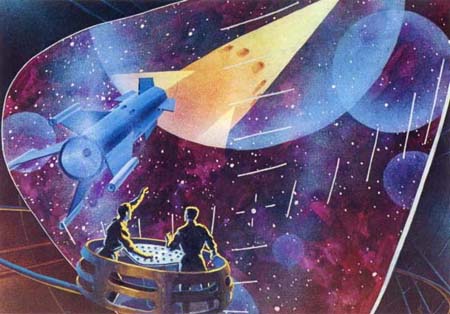 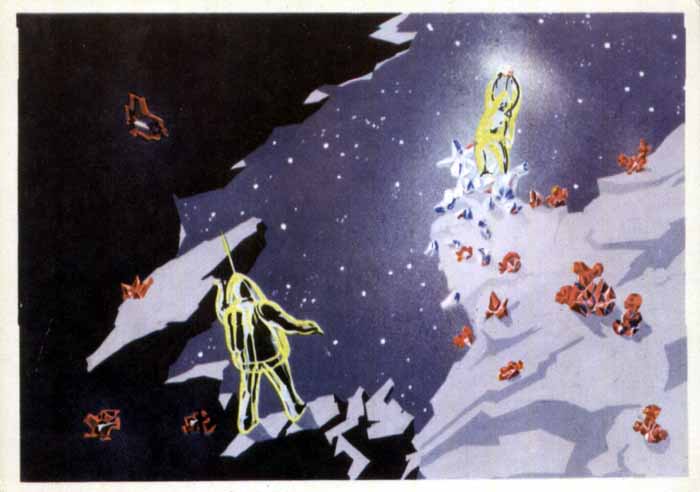 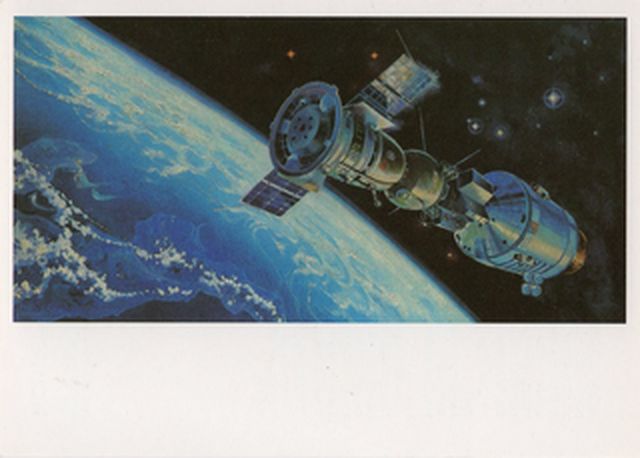 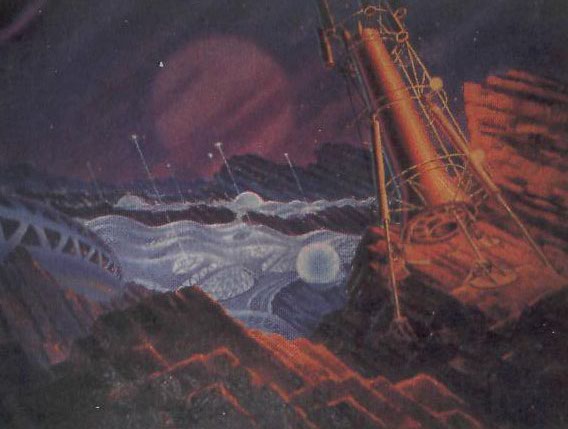 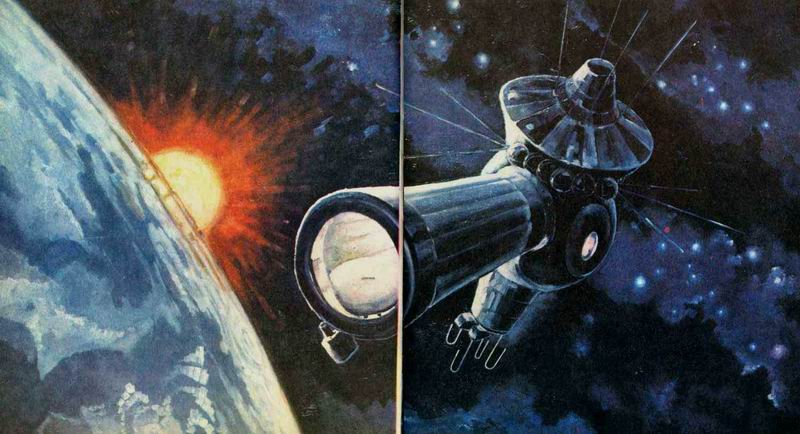 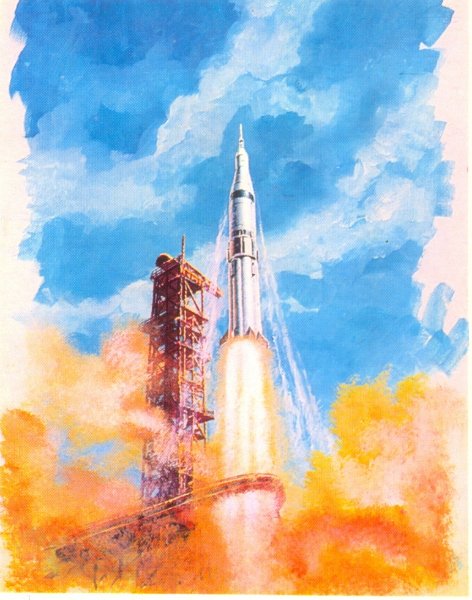 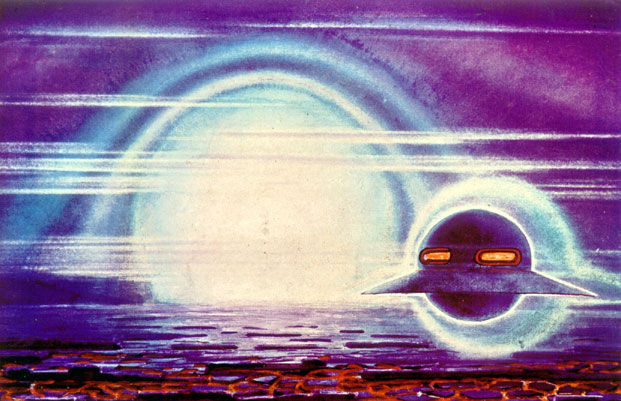